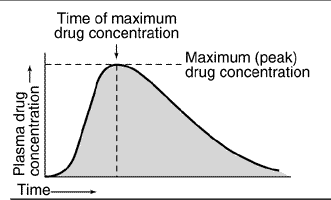 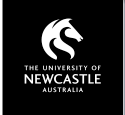 Medicinal cannabis – challenges of research
Professor Jennifer H. Martin MBChB, FRACP, PhD
Chair, Clinical Pharmacology
Uni of Newcastle, Australia
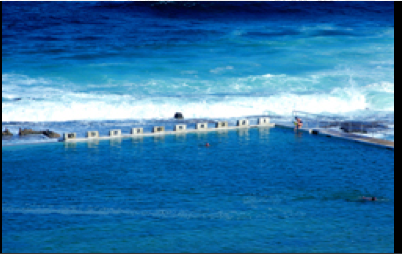 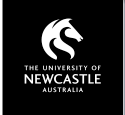 Overview
Need for evidence 
Where there is evidence
Challenges of cannabis research 
NSW Health environment 
Participant issues
Research-Service interface
Ethical issues
Regulatory issues – registration, supply, pricing
Practicalities of prescribing, dispensing
Practicalities of dosing/therapeutic drug monitoring
NOTE – three NSW-funded trials in development
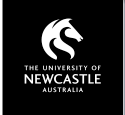 Need for evidence
Poor comparative evidence
Lack of evidence
Nil consistent or simple index of pharmacological effect to monitor
Different constituents (CBD, THC, THCV, CBDV ratios)
Potential relationship in concentration and therapeutic effect 
Poor relationship between dose and concentration
Toxicity for patient more likely/detrimental
Highly variable pharmacokinetics – oral vs. mucosal
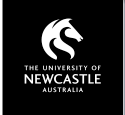 Highest level or exposure
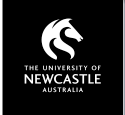 Oral vs. mucosal
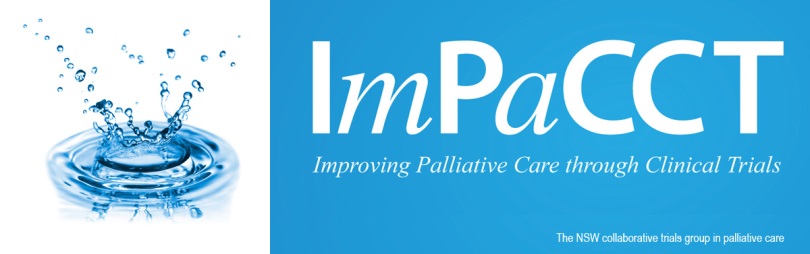 Phase II and III clinical trials of medicinal cannabis for loss of appetite, taste problems and weight loss
Agar M1,2,3,4, Currow D3, Lintzeris N5,6, Solowij N7, Quinn S3, McCaffrey N3, Phillips J8, Martin P9, Lovell M4,5, McGregor I10, Martin J11, Allsop D12, Luckett T8, Wodak A13, Noble B14, Strasser F15, Chye R16, Lee J17, Aggarwal R18, Clark K11,19, Devilee L3
1 University of New South Wales South Western Sydney Clinical School, 2 Ingham Institute for Applied Research, 3 Flinders University Department of Palliative and Supportive Services, 4 HammondCare, 5 Sydney Medical School, 6 South Eastern Sydney Local Health District Drug and Alcohol Services, 7 University of Wollongong School of Psychology, 8 University of Technology Sydney Centre for Cardiovascular and Chronic Care, 9 McKellar Centre Dep’t Palliative Care, 10 University of Sydney School of Psychology, 11 University of Newcastle School of Medicine and Public Health, 12 University of Sydney Faculty of Science, 13 St Vincent’s Hospital Drug and Alcohol Service, 14 Cancer Voices NSW, 15 Kantonsspital  Dep’t Palliative Care  Switzerland , 16 Sacred Heart Health Service, 17 Concord Hospital Dep’t Palliative Care, 18 Liverpool Cancer Therapy Centre Liverpool Hospital, 19 Newcastle Calvary Mater Palliative Care Services
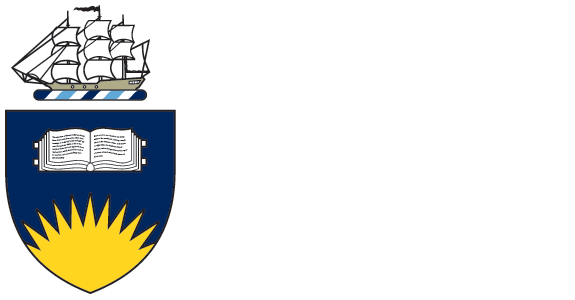 Flinders University receives funding for PaCCSC from the Australian Government Department of Health under the National Palliative Care Program.
Funded by NSW Ministry of Health
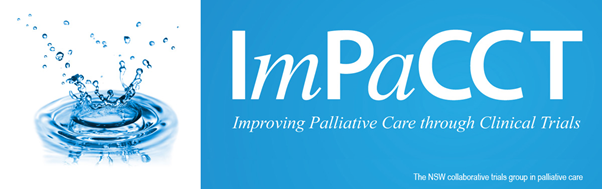 Medicinal cannabis use and preferred mode of administration: preliminary results from an anonymous patient survey
Eligibility –  1) Adult, 2) advanced cancer, 3) poor appetite/taste problems/weight loss, 3) consider participating in a trial of medicinal cannabis
Results (N=109)
Preferred modes of administration
Tablets (67%), vaporiser (41%), mouth-spray (39%), eating (39%), drinking (34%), topical (28%) and suppositories (8%) (many patients >1 mode)
Reasons included: perceived convenience, familiarity, quicker effect, lower intrusiveness, more precise dosing and fewer side effects
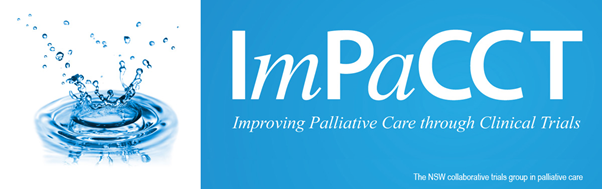 Medicinal cannabis use and preferred mode of administration: preliminary results from an anonymous patient survey (cont.)
Only small minority voiced concerns - adverse effects (5%), legal issues (3%), compatibility with other treatments (2%), habit forming (2%); 4% indicated need for further information
15/109 reported experience of using cannabis medicinally
pain (n=5), psychological (n=4), appetite loss (n=3), insomnia (n=3)
Two would not participate in a trial if required to stop usual use 
Misbeliefs may need addressing in trial information/FAQs -
Evidence is sufficient to make cannabis available now (n=4)
Cannabis may cure cancer (n=2)
Need to see evidence for efficacy before taking part in trial (n=1)
Elephant in the room
Current environment/societal issues
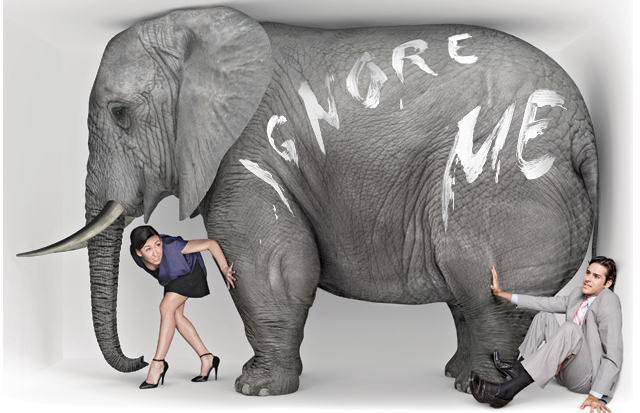 NSW Health
Three trials to advise on dosing, efficacy, safety
One in cachexia in palliative care (Pharmacology study followed by Phase III over NSW Health)
One in children 
One in emesis
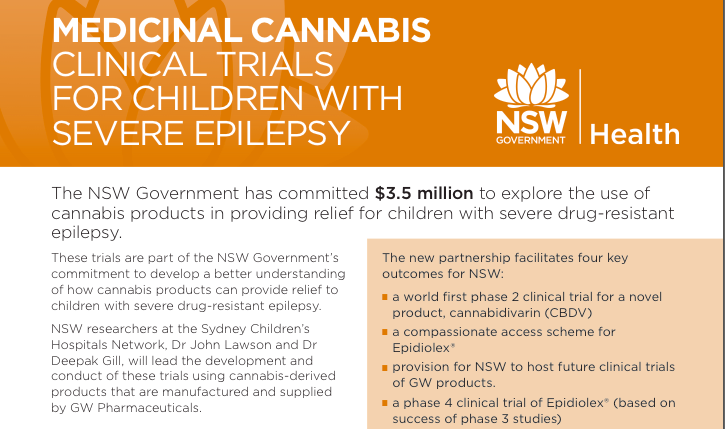 Factors that affect drug-benefit/toxicity
What do we adjust for and how do we dose adjust
Symptom
Age, gender, presence of other diseases
Obesity
Known/unknown drug AND FOOD interactions
Patient side effects - tolerability
Surrogates of efficacy or toxicity
Drug supply/chemistry
Factors that affect drug-benefit/toxicity
Route of administration
Challenges of the vaporiser
Regulatory aspects – Therapeutic Goods Administration
Models of delivery/prescriber oversight and training
Evidence
Opportunities for INNOVATION
Data linkage (hospital and research setting)
Innovative regulatory and supply arrangements
Innovative mathematical tools to relate individual factors to PREDICT dose of cannabis likely to provide reasonable benefit
Strengthens links between NSW Health/Hospitals/Researchers
Innovative growth/testing (Phase I-IV)
Conclusion
Understanding the need for quality evidence
Understand the limitations of the evidence
Knowledge of pharmacology – pharmacokinetics and individualised factors or contributers, and interpretation of drug response is pivotal
Effect of patient and disease factors.
Route of administration
Regulation, safety, consistency, supply, training all major issues for community discussion and resolution
END